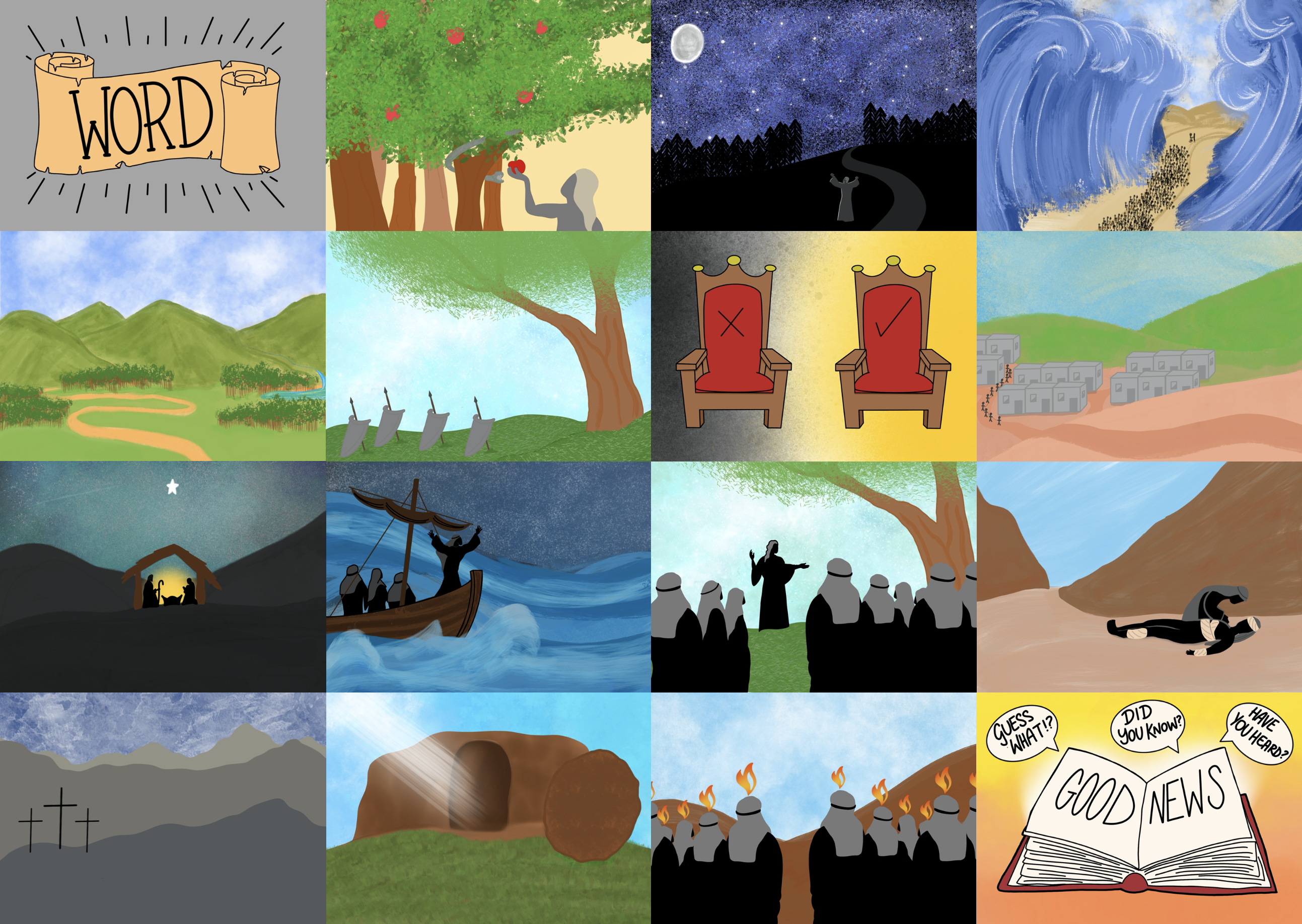 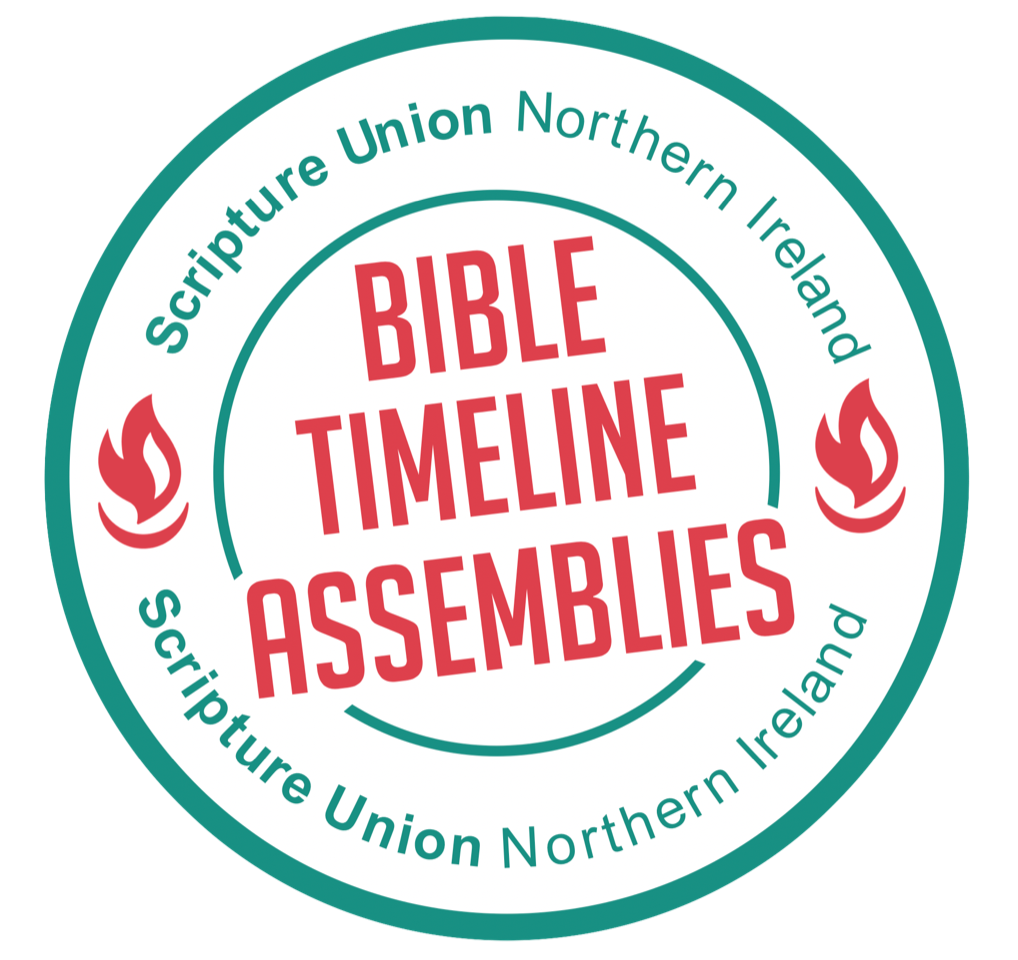 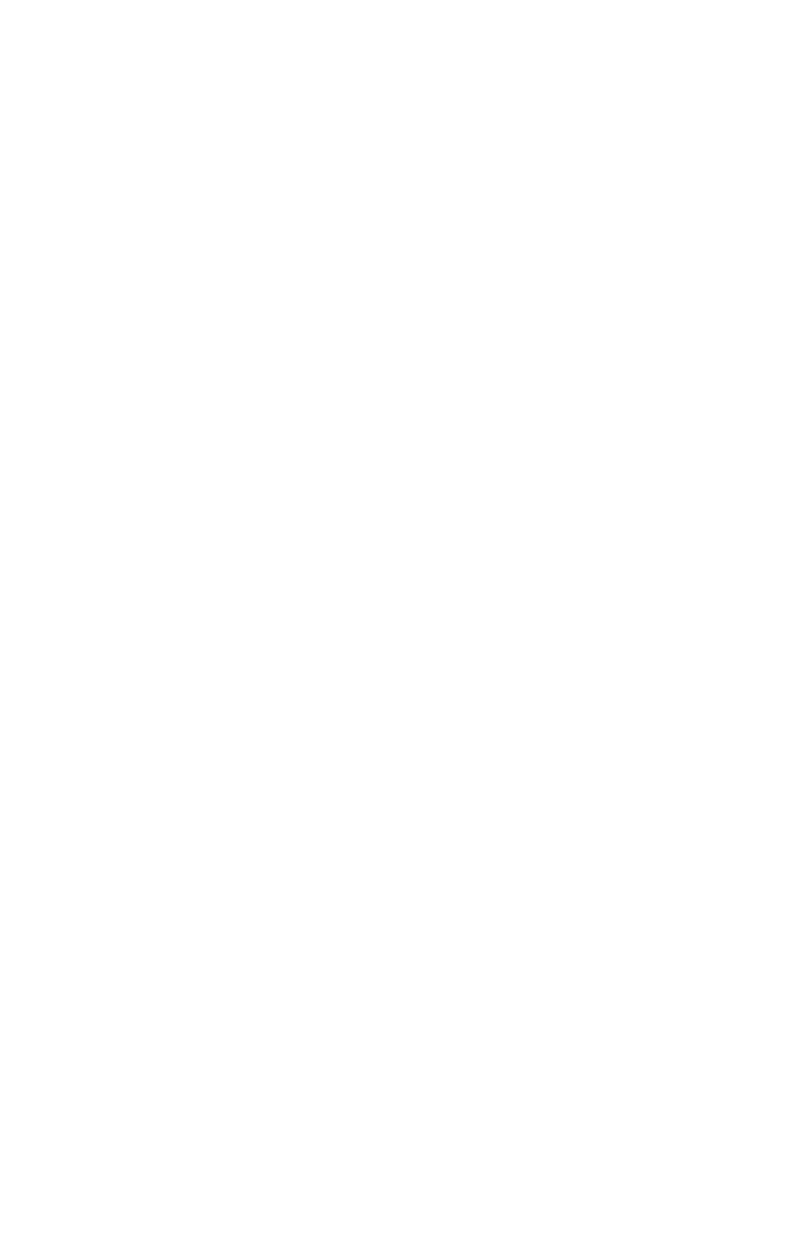 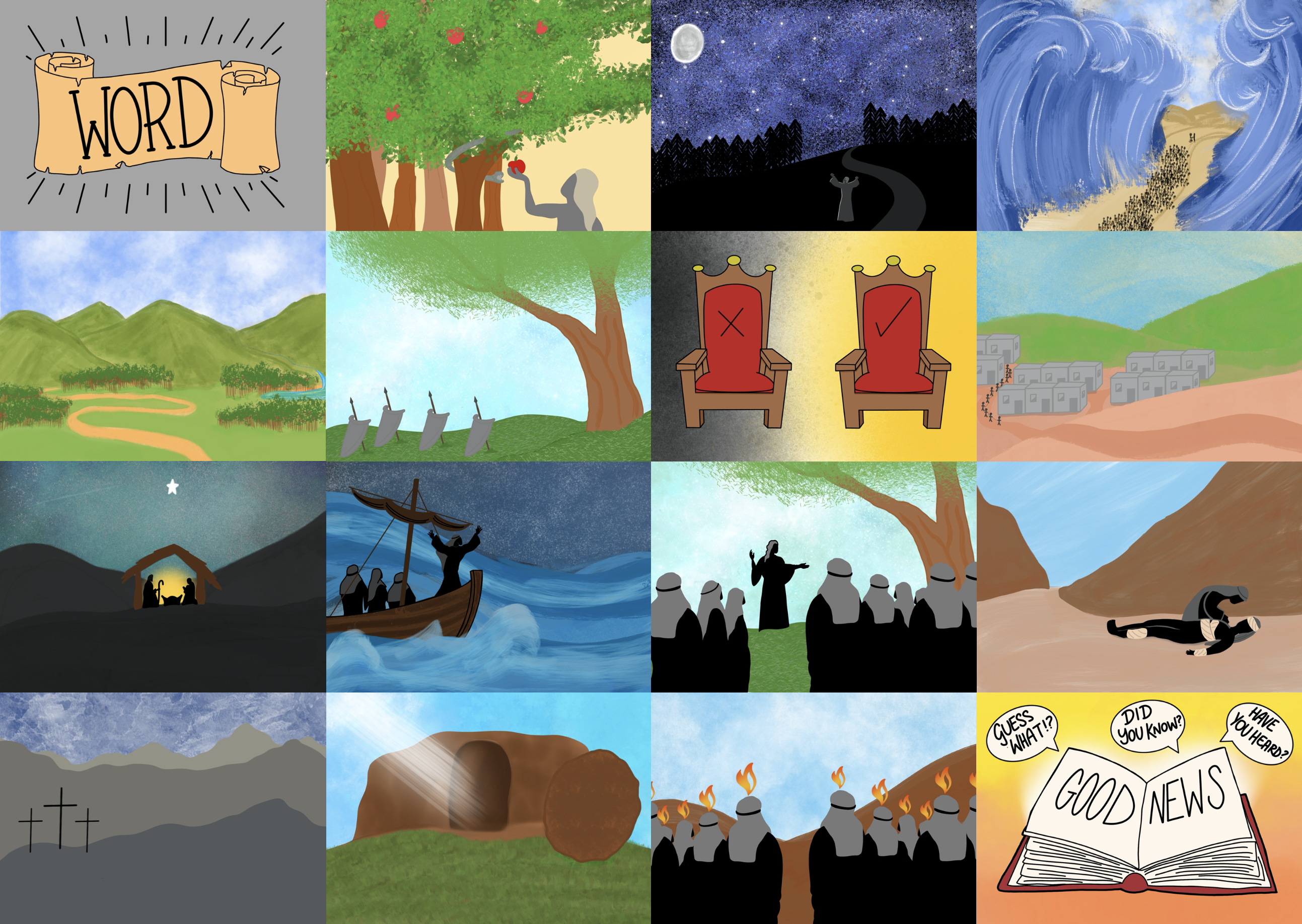 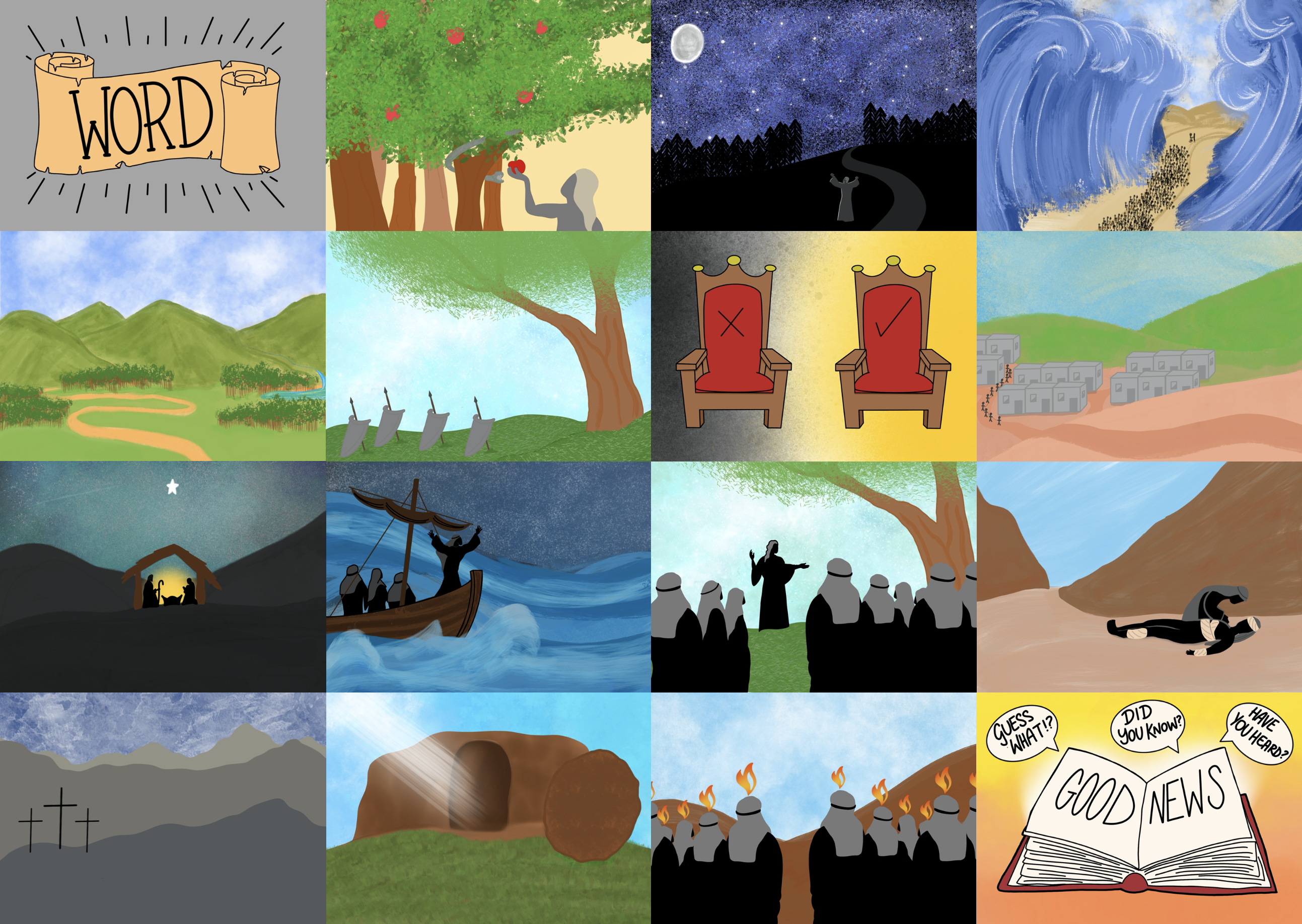 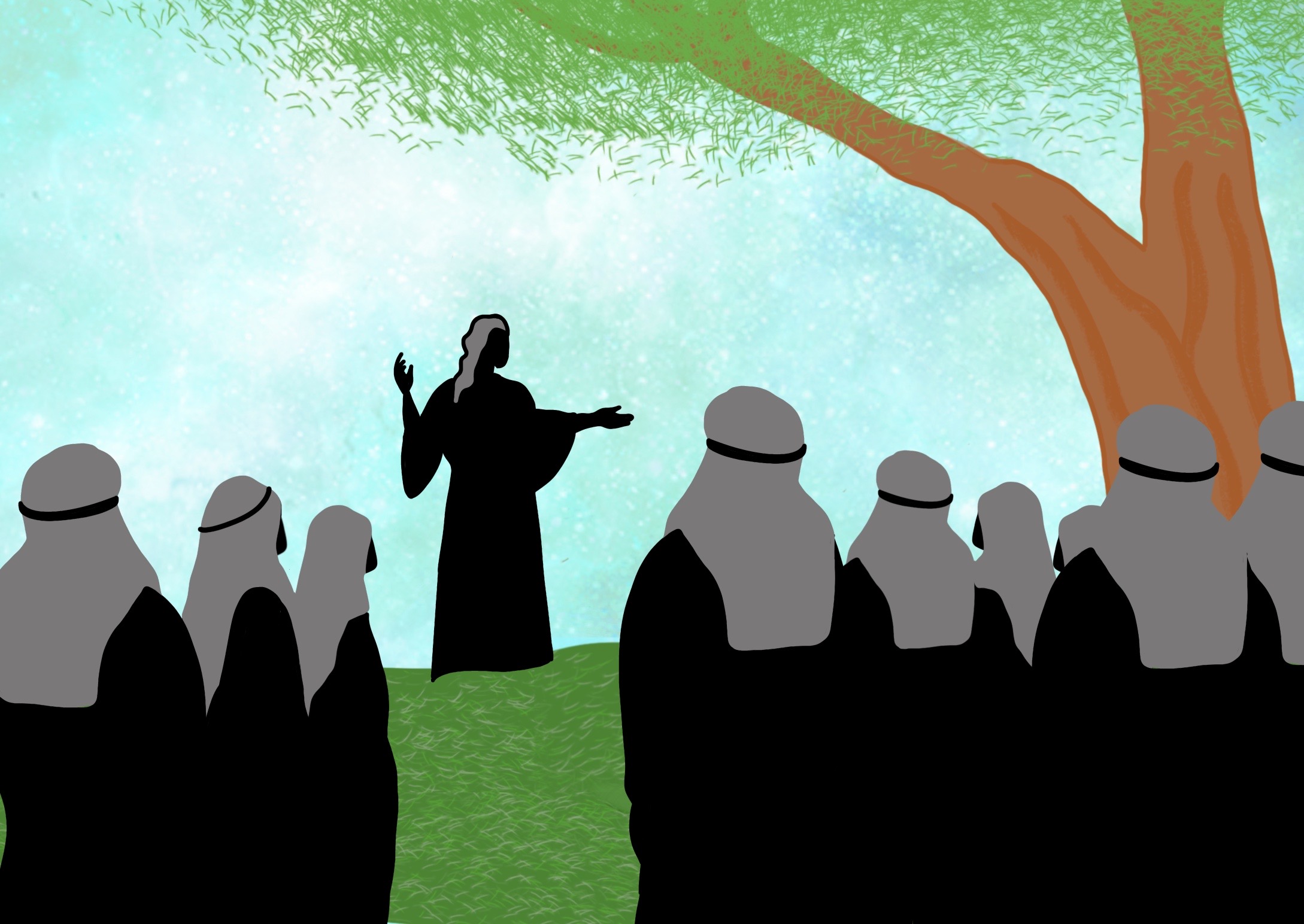 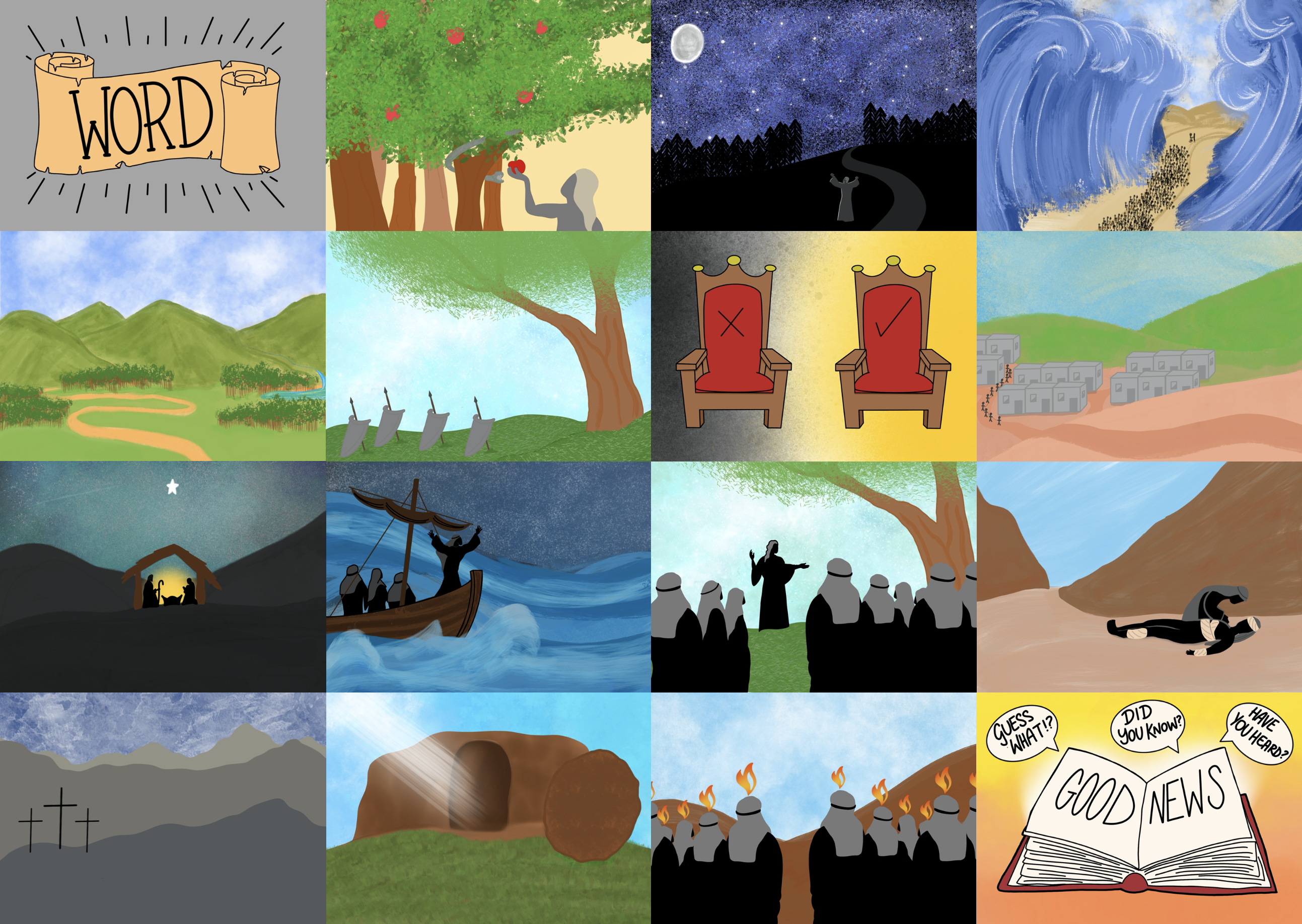 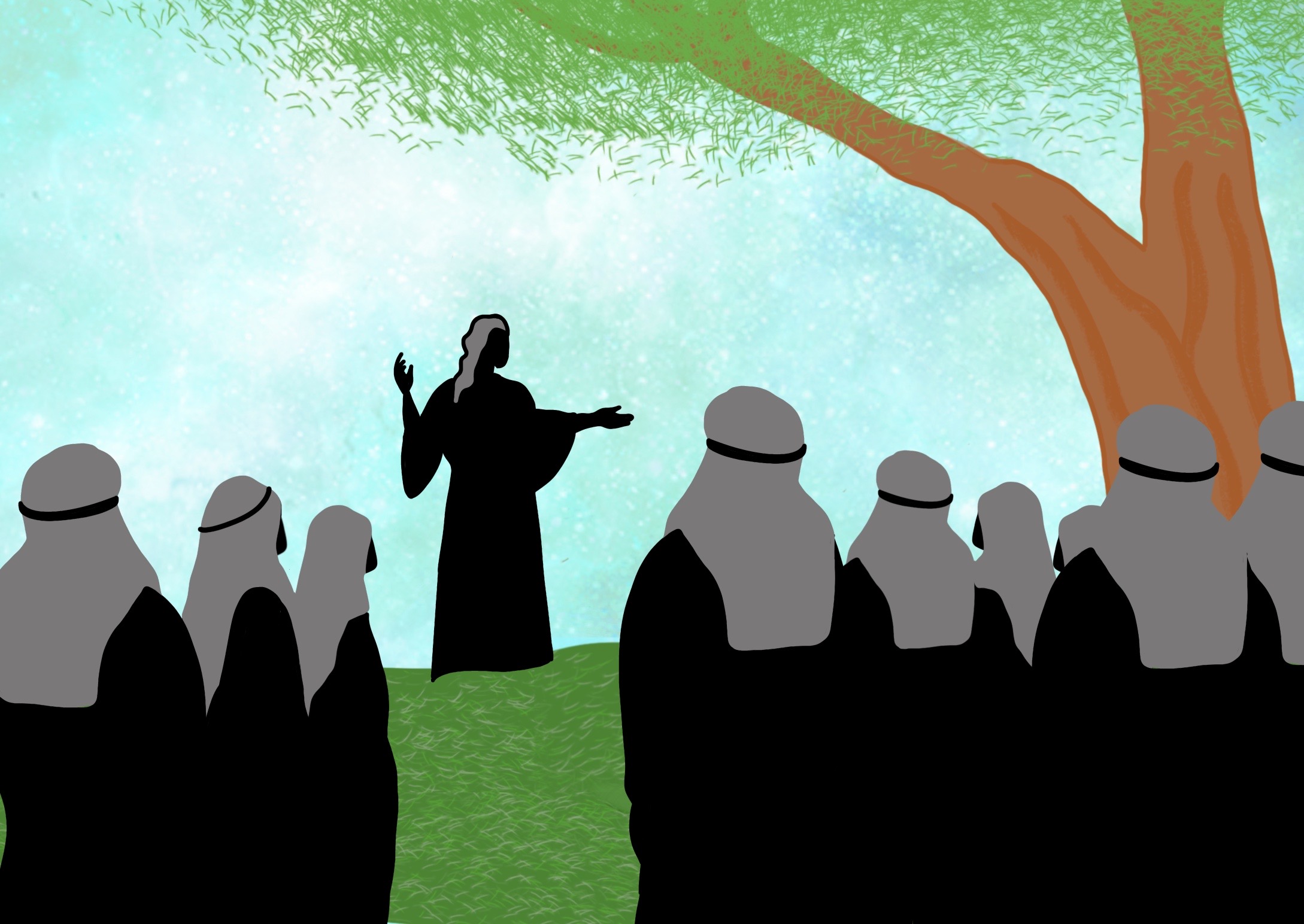 He brought us Good News from the Father above,
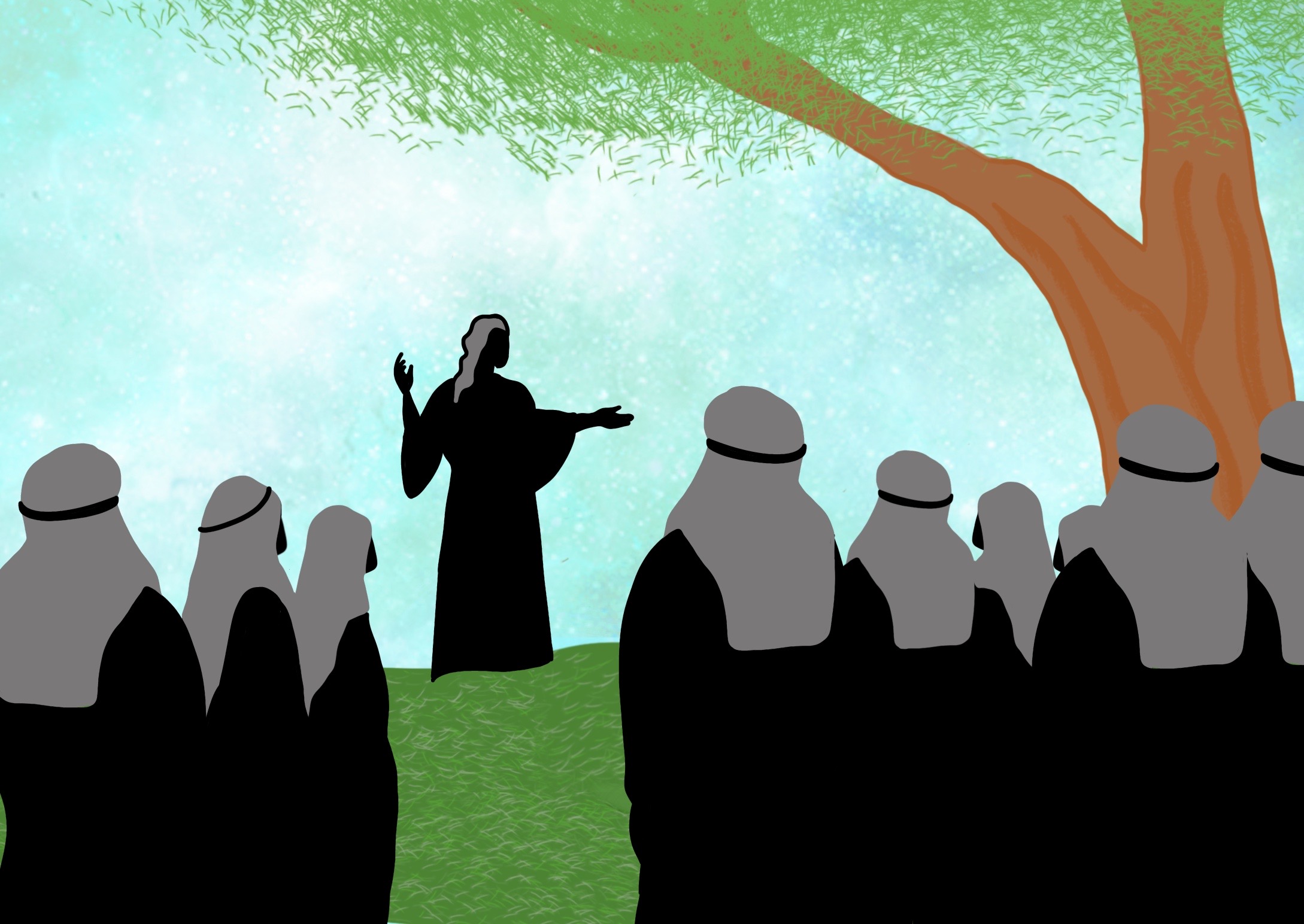 Jesus came to open our eyes
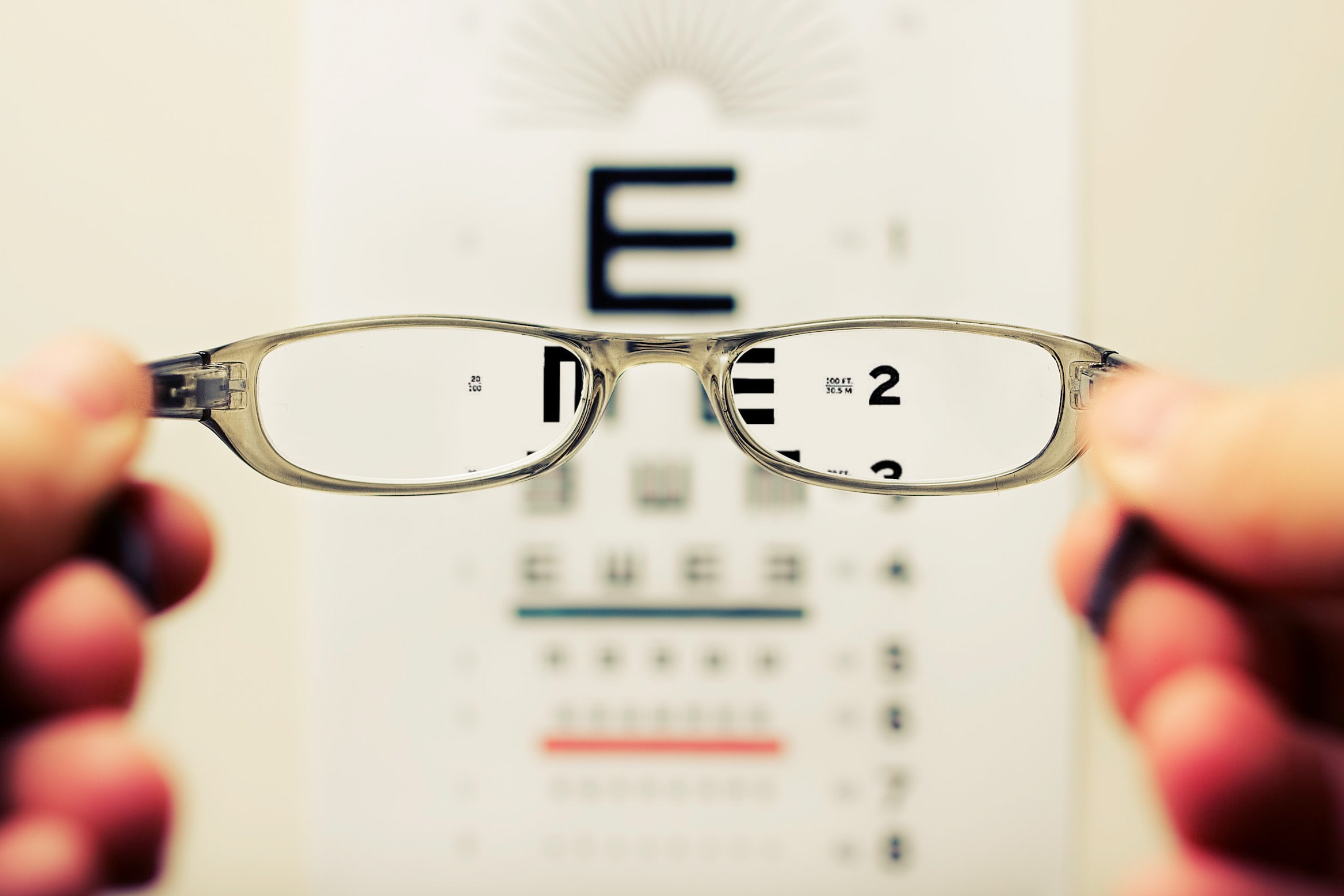 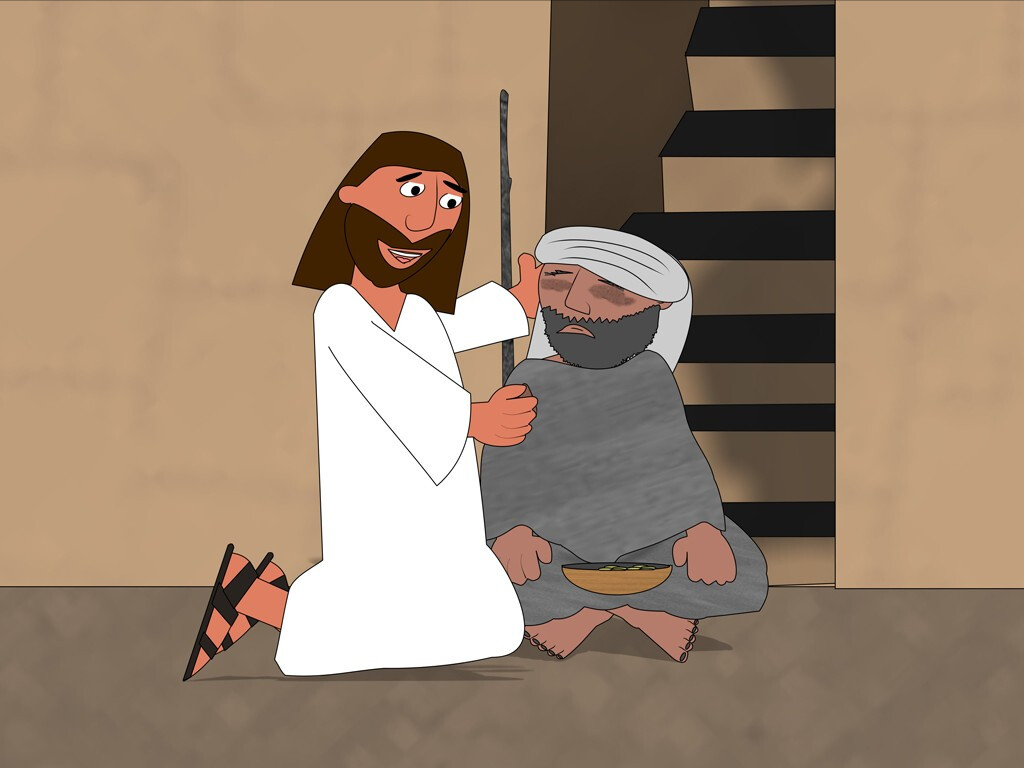 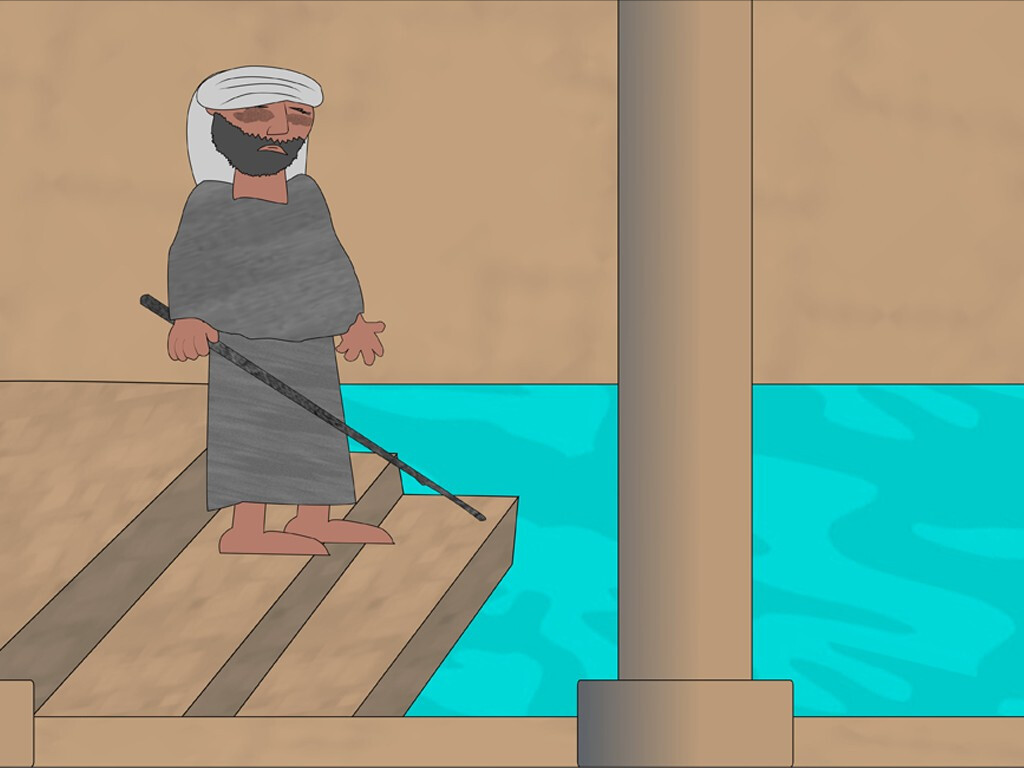 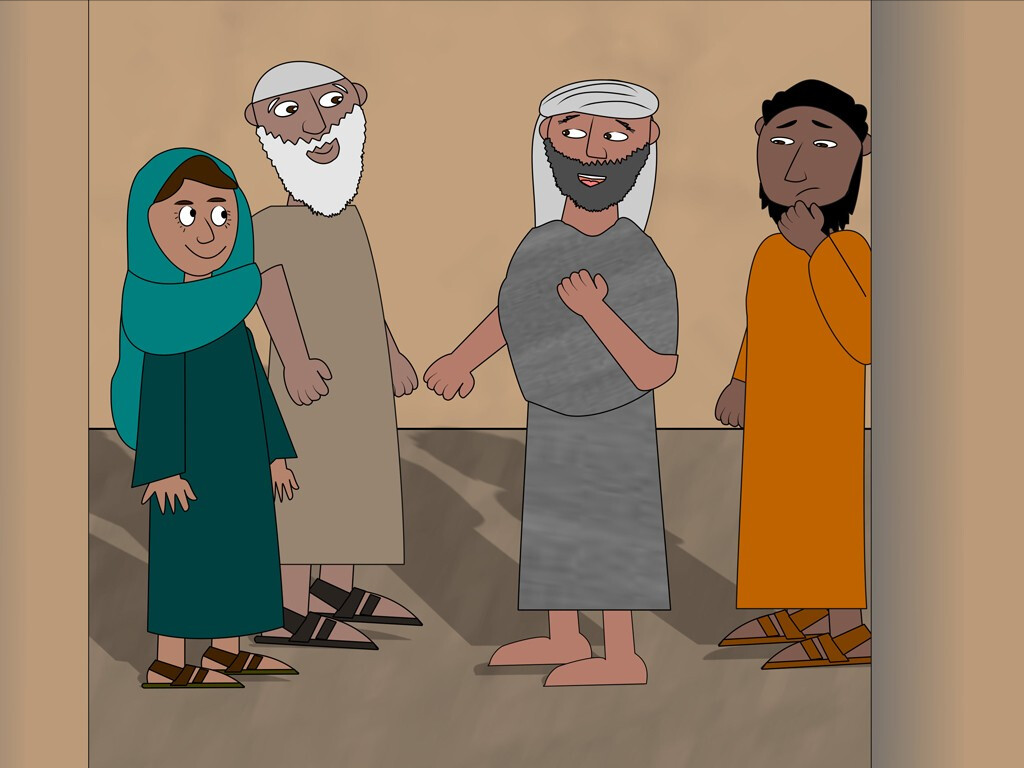 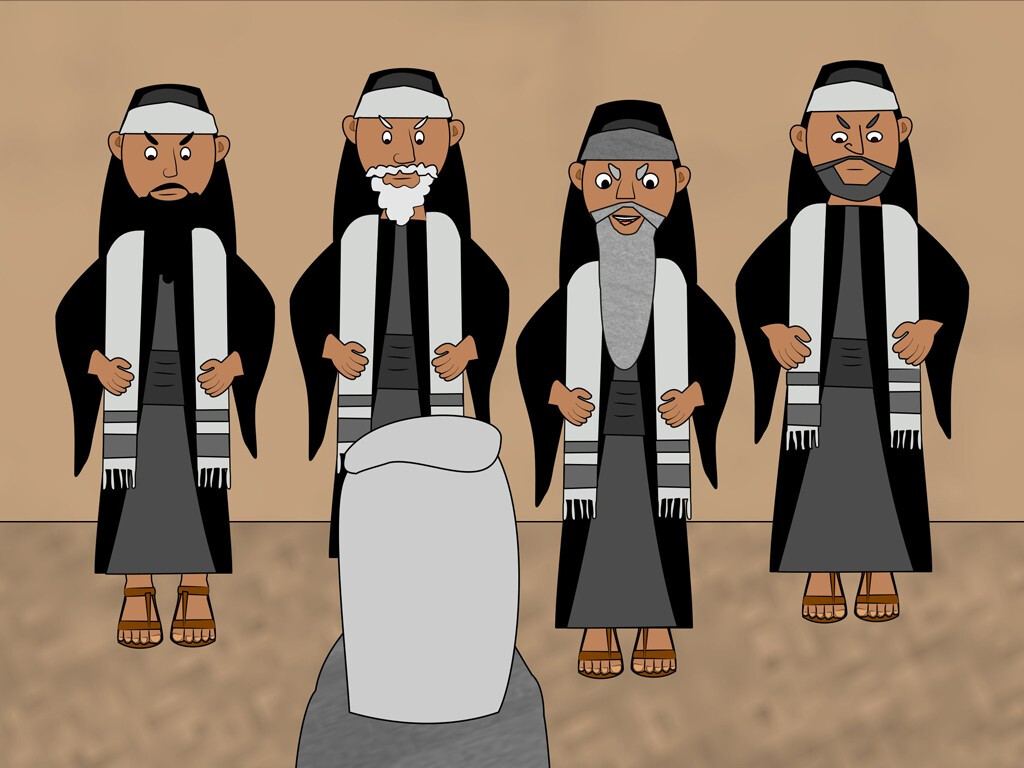 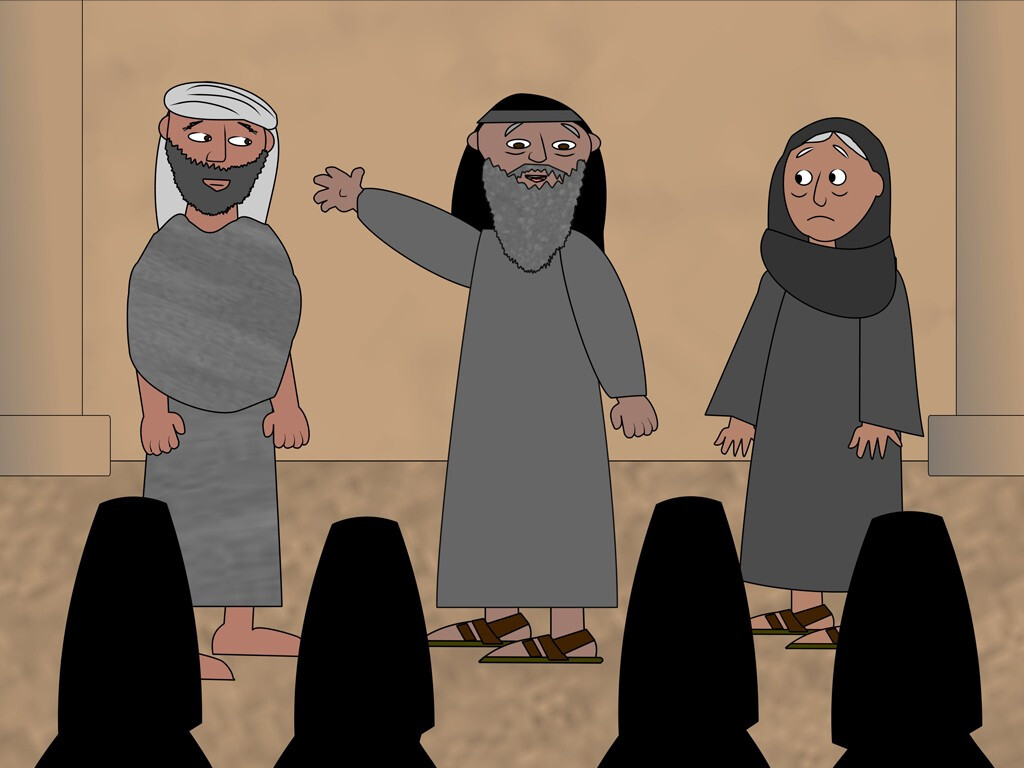 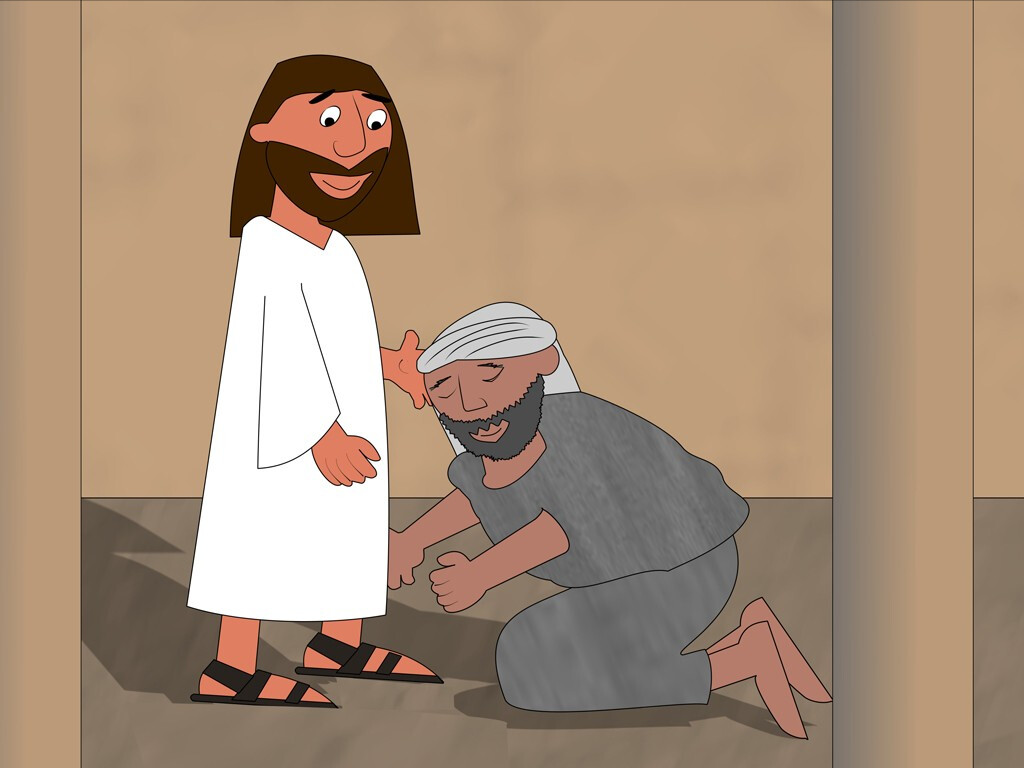 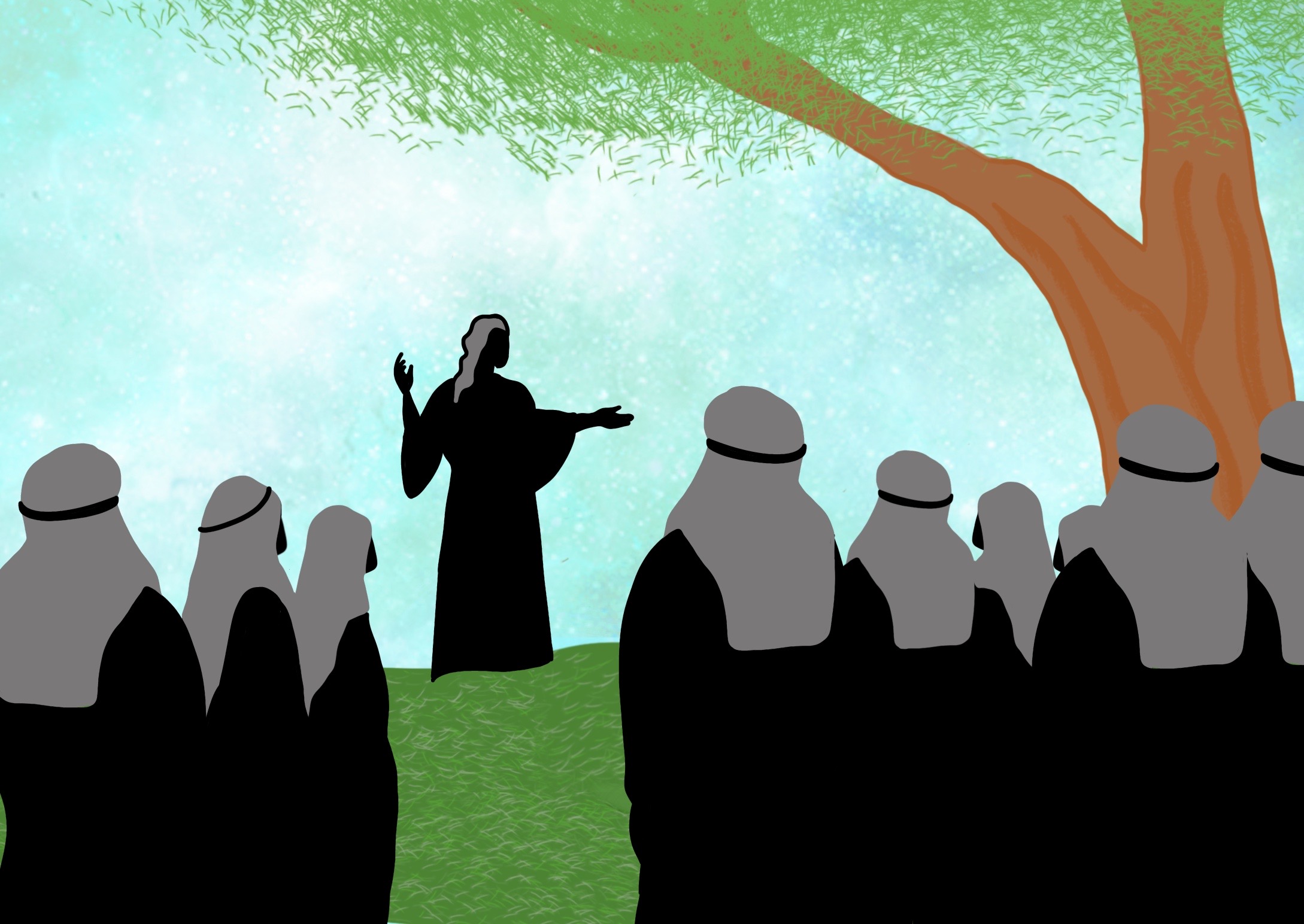 Jesus helps us see what God is like and how to live
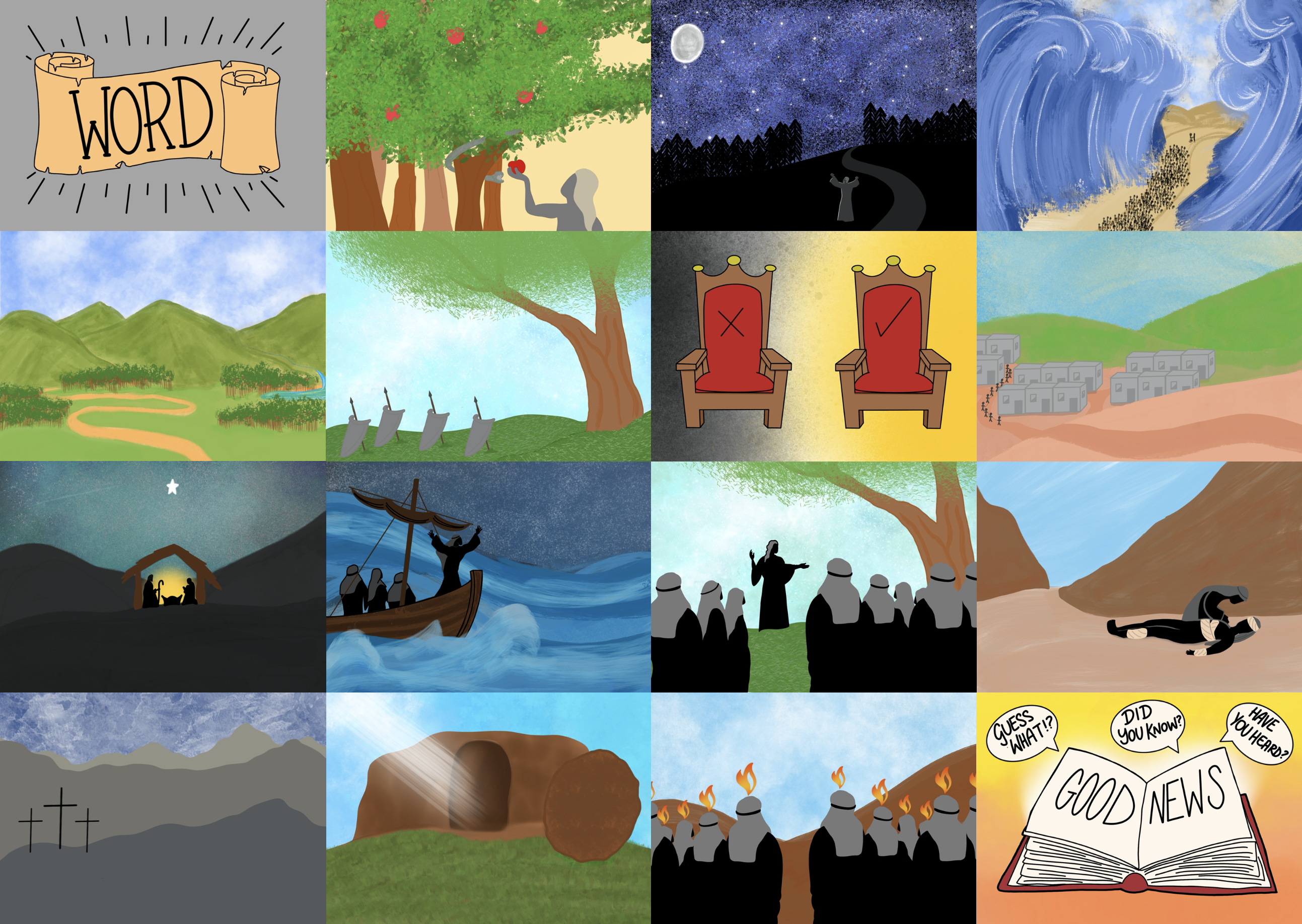 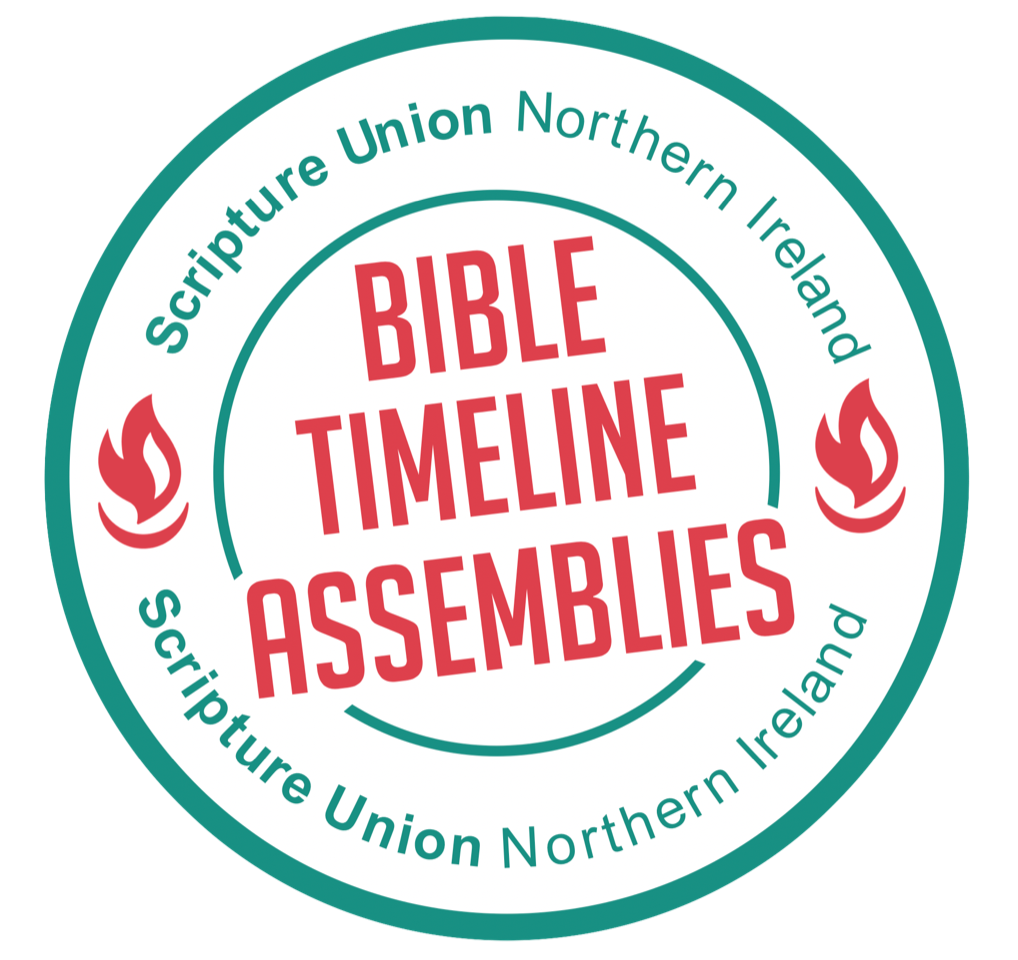 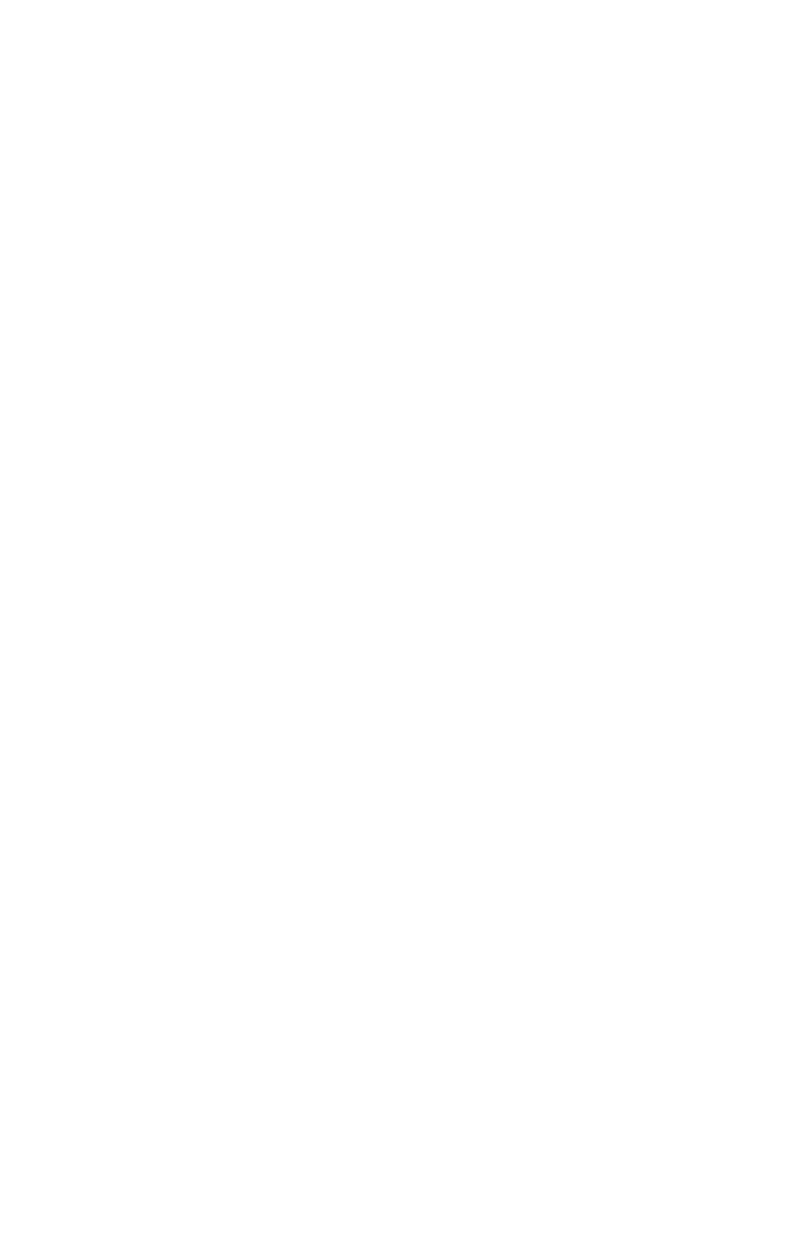